ПРОДВИЖЕНИЕ МЕТОДА ОЦЕНКИ ЭФФЕКТИВНОСТИ СИСТЕМ DATA ENVELOPMENT ANALYSISВ РОССИИ
Е. П. Моргунов, О. Н. Моргунова
Сибирский государственный аэрокосмический университет имени академика М. Ф. Решетнева
г. Красноярск
emorgunov@mail.ru
«Лучшим каждому кажется то, к чему он имеет охоту» 						(К. Прутков)

Цель доклада ― проинформировать уважаемых коллег о методе Data Envelopment Analysis (DEA) и способствовать его продвижению в ваших вузах
2
Эффективность системы
эффективность ― комплексное свойство любой целенаправленной деятельности
проявляется только в процессе  функционирования системы
отражает степень пригодности системы для ее использования по назначению
3
Официальное мнение
В паспортах научных специальностей 

05.13.01 «Системный анализ, управление и обработка информации»
05.13.10 «Управление в социальных и экономических системах» 

большое внимание уделено именно проблеме повышения эффективности систем
4
Взгляд на понятие эффективности с двух позиций
Эффективность ― степень достижения цели с учетом затрат ресурсов и времени 
По-английски ― «effectiveness»

                                Результаты
Эффективность =                                  					      Затраты
По-английски ― «efficiency»
5
Эффективность системы определяется
Используемой технологией функционирования
Качеством управления
Условиями функционирования
Качеством ресурсов
Структурой системы
6
История возникновения метода
Метод DEA предложили в 1978 г. американские ученые
A. Charnes, W. W. Cooper, E. Rhodes

Charnes, A. Measuring the efficiency of Decision Making Units [Text] / A. Charnes, W. W. Cooper, E. Rhodes // European journal of operational research. – 1978. – Vol. 2.– P. 429–444.

Они основывались на идеях, изложенных в статье M. J. Farrell, опубликованной в 1957 г.

Farrell, M. J. The measurement of productive efficiency [Text] / M. J. Farrell // Journal of The Royal Statistical Society, Series A (General), Part III. – 1957. – Vol. 120. – P. 253–281.
7
Метод Data Envelopment Analysis (DEA)
Метод является способом оценки производственной функции 
Граница эффективности является базовым понятием метода
Она строится в многомерном пространстве входных и выходных показателей, описывающих оцениваемые объекты
Степень эффективности конкретного объекта определяется расстоянием между точкой, соответствующей ему, и границей эффективности
8
Граница эффективности
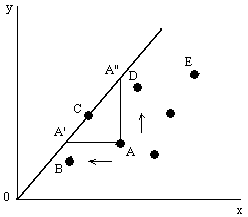 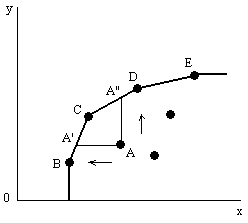 Переменный эффект масштаба
Постоянный
эффект масштаба
Стрелками показано направление проецирования объектов на границу эффективности (ориентация на вход или на выход)
9
Два входа и один выход (ориентация на вход)
Эффективность объекта P:  
         Eff = 0Q / 0P
A, B, C и D – эффективные объекты;
SS´ – граница эффективности
10
Модель метода DEA (ориентация на вход)
N – число объектовK – число входных параметровM – число выходных параметров
X – матрица входных параметров для всех N объектов (размерность K  N)
Y – матрица выходных параметров для всех N объектов (размерность M  N)
xi и yi – вектор-столбцы входных и выходных параметров для i-го – оцениваемого – объекта
скаляр   1  –  мера (показатель) эффективности i-го объекта; – вектор констант (размерность N  1)
11
Модель метода DEA (ориентация на выход)
N – число объектовK – число входных параметровM – число выходных параметров
X – матрица входных параметров для всех N объектов (размерность K  N)
Y – матрица выходных параметров для всех N объектов (размерность M  N)
xi и yi – вектор-столбцы входных и выходных параметров для i-го – оцениваемого – объекта
скаляр  ≥ 1  –  мера (показатель) эффективности i-го объекта; – вектор констант (размерность N  1)
12
Правила применения метода DEA (1)
Задача решается N раз (т. е. для каждого объекта):
     если  = 1 ( = 1), то объект эффективен;
	  если  < 1 ( > 1), то объект неэффективен
Неэффективные объекты можно спроецировать на границу эффективности, получив линейную комбинацию (X, Y) – гипотетический эталонный объект
13
Правила применения метода DEA (2)
Для объектов с θ < 1 могут быть установлены цели:
    пропорциональное сокращение их входных факторов на величину  (в  раз) при сохранениивыходных значений на прежнем уровне 
Для объектов с  > 1 могут быть установлены цели:
    пропорциональное увеличение их выходных факторов в  раз при сохранениивходных значений на прежнем уровне
14
Привлекательные свойства метода DEA (1)
позволяет вычислить один агрегированный – скалярный –  показатель для каждого объекта 
может одновременно обрабатывать много входов и много выходов, каждый из которых при этом может измеряться в различных единицах измерения
позволяет учитывать внешние по отношению к рассматриваемой системе переменные – факторы окружающей среды
не требует априорного указания весовых коэффициентов для переменных, соответствующих входным и выходным параметрам при решении задачи оптимизации
15
Привлекательные свойства метода DEA (2)
не налагает никаких ограничений на функциональную форму зависимости между входами и выходами
позволяет при необходимости учесть предпочтения менеджеров, касающиеся важности тех или иных входных или выходных переменных
производит конкретные оценки желательных изменений во входах/выходах, которые позволили бы вывести неэффективные объекты на границу эффективности
формирует Парето-оптимальное множество точек, соответствующих эффективным объектам
концентрируется на выявлении примеров так называемой лучшей практики (best practice), а не на каких-либо усредненных тенденциях, как, например, регрессионный анализ
16
Сферы применения метода
государственное управление
агропромышленная сфера
военная сфера
образование
здравоохранение
транспорт
спорт
и др.
17
Сферы применения метода в России
финансовая сфера
нефтегазовая промышленность
агропромышленная сфера
торговля
энергетика и энергоснабжение

управление воспроизводством человеческого капитала
сравнительная оценка эффективности регионов России
18
Программное обеспечение
PIM-DEA Soft (Performance Improvement Management Software) (http://deazone.com/en/software)
	Это коммерческое ПО
DEAOS (DEA Online Software) (https://www.deaos.com)
	Это web-приложение
DEAP (http://www.uq.edu.au/economics/cepa/deap.php) 
	Одна из самых популярных и известных программ
	Автор ‒ австралийский профессор T. Coelli
	Эта программа является свободным ПО
	Консольное приложение
И другое ПО…
19
Метод DEA в России
Первые в России – профессор В. Е. Кривоножко и его аспиранты и коллеги из Института системного анализа РАН. Их первые статьи по этому методу вышли еще в конце 90-х годов прошлого столетия
Анализ эффективности функционирования сложных систем [Текст] / В. Е. Кривоножко, А. И. Пропой, Р. В. Сеньков, И. В. Родченков, П. М. Анохин // Автоматизация проектирования. – 1999. – № 1. – С. 2–7.
Города России, в которых «знают» о методе DEA
Москва
Санкт-Петербург (СПбГУ, Ю. В. Федотов)
Барнаул
Иваново
Красноярск
Нижний Новгород
Самара
20
Публикации в России
Защищено более 10 диссертаций
	физико-математические, технические и экономические 	науки
Статьи в журналах
	в т. ч. «Экономика и математические методы»
Доклады на конференциях
Учебник
Кривоножко, В. Е. Анализ деятельности сложных социально-экономических систем [Текст] / В. Е. Кривоножко, А. В. Лычев. – М. : Издательский отдел факультета ВМ и К МГУ ; МАКС Пресс, 2010. – 208 с.
21
Русскоязычный эквивалент названия метода
В. Е. Кривоножко и его коллеги используют такой – «Анализ Среды Функционирования» (АСФ)

В оригинальном названии метода есть слово envelopment (обертывание). Граница эффективности как бы огибает, или обертывает, точки, соответствующие исследуемым объектам в многомерном пространстве

«метод обволакивающей поверхности»
«метод оболочки данных»
«анализ свертки данных»
«непараметрический метод анализа оболочки данных (АОД)»
«анализ „упаковки” (охвата) данных»
22
Веб-ресурсы
http://www.deazone.com
	Его поддерживает профессор Ali  	Emrouznejad
в российском сегменте Интернета аналогичного web-ресурса нам найтине удалось
23
Наш веб-ресурс
http://www.morgunov.org/efficiency.html

краткое введение в метод DEA
практический пример проведения небольшого исследования
кандидатские диссертации авторов настоящего доклада
доклады на конференциях и статьи, в которых рассматривается, развивается или используется метод DEA
авторская компьютерная программа. Эта программа пока что реализует только две модели метода DEA, которые называются моделями CCR и BCC (в их названиях используются первые буквы фамилий их авторов)
полезные ссылки на литературу и другие сайты
24
Планы и надежды
Мы надеемся, что наш web-ресурс будет способствовать продвижению метода DEA среди студентов и преподавателей российских вузов, а также среди аналитиков-практиков
Мы надеемся, что в будущем удастся провести конференцию, посвященную вопросам эффективности систем, или организовать специализированную секцию «Эффективность систем» в рамках конференции «Системный анализ»
25
Спасибо за внимание